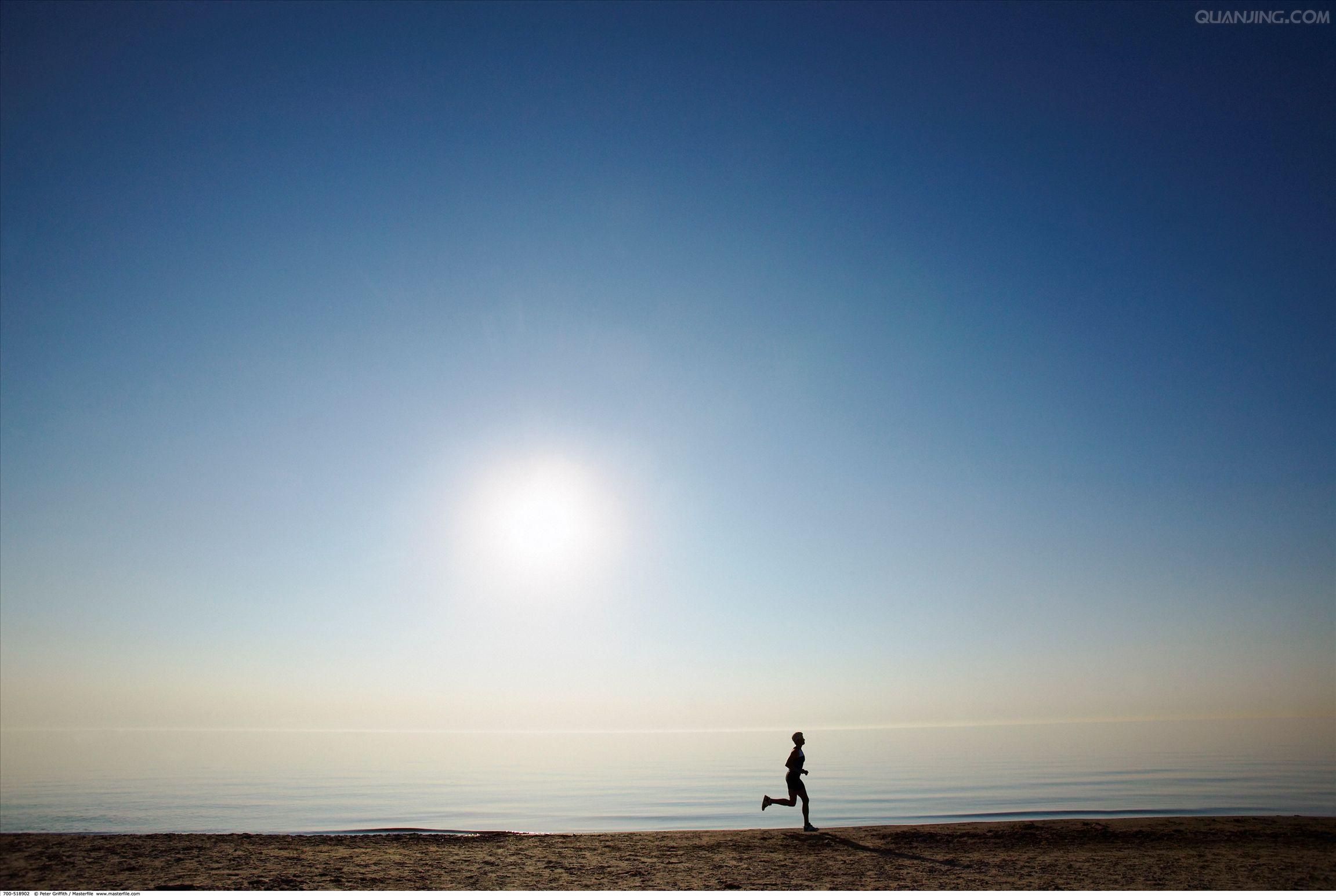 奔跑吧！
向着太阳
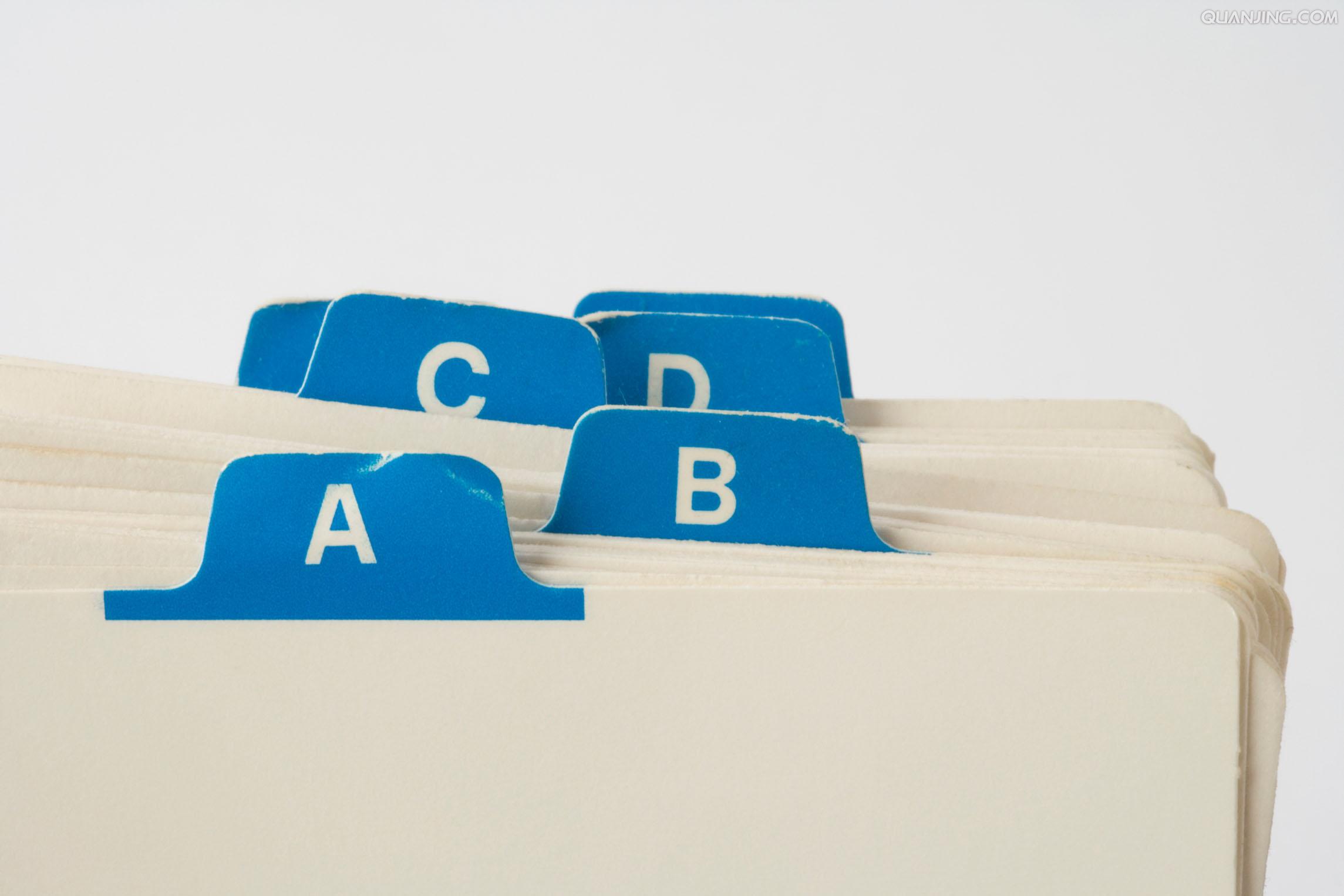 优势
个人
YOU SHI
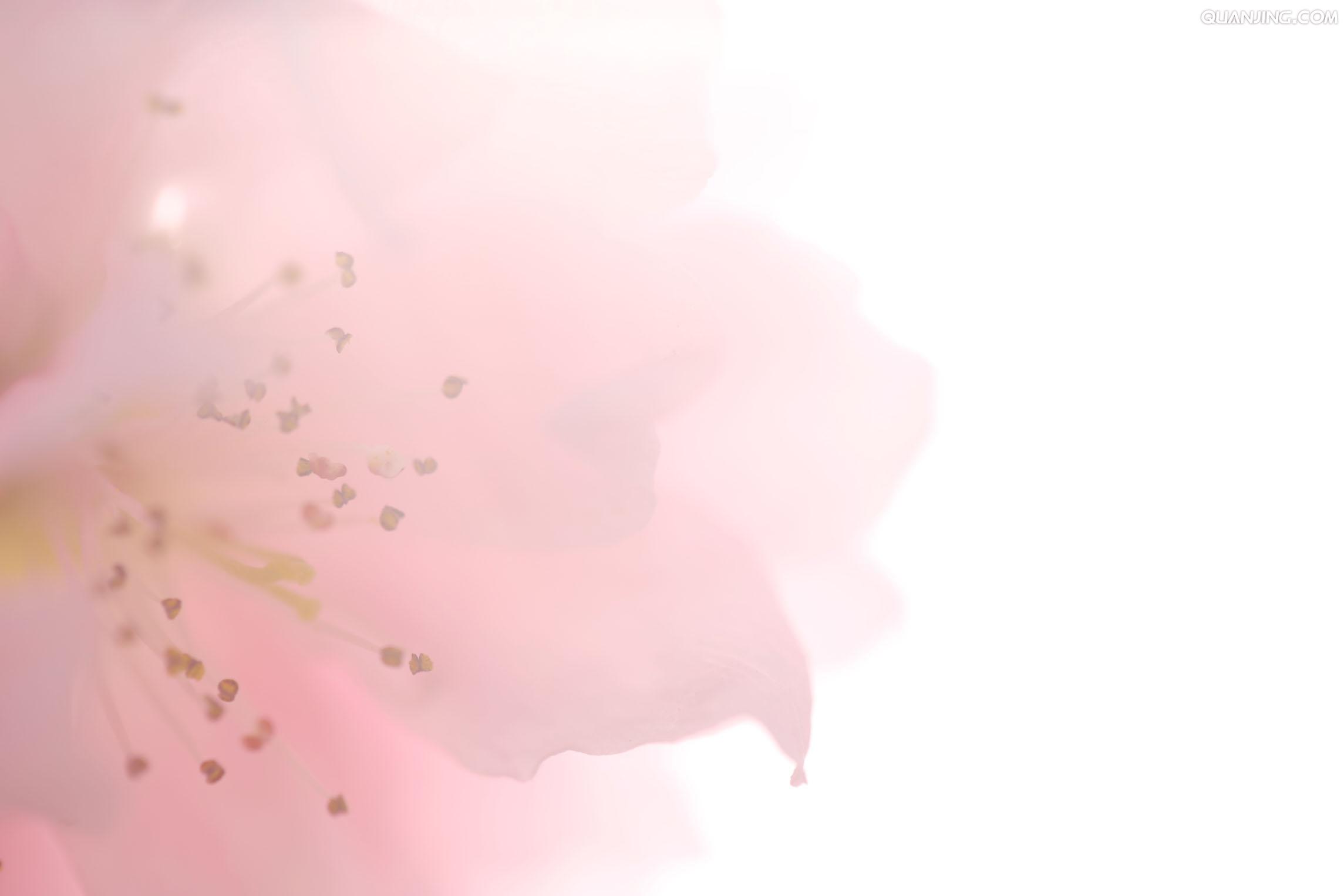 认可
REN  KE
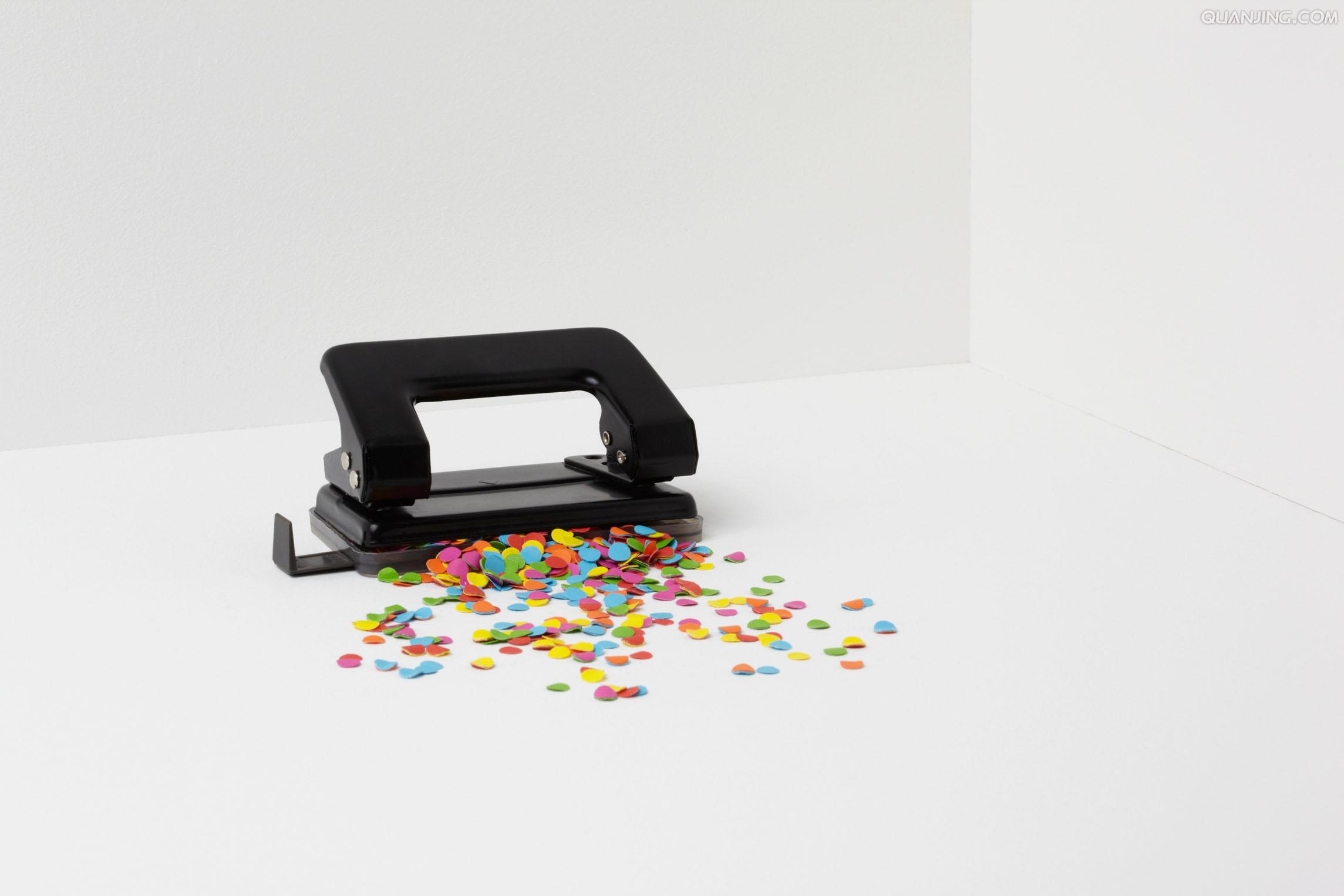 激情
饱满的
JI  QING
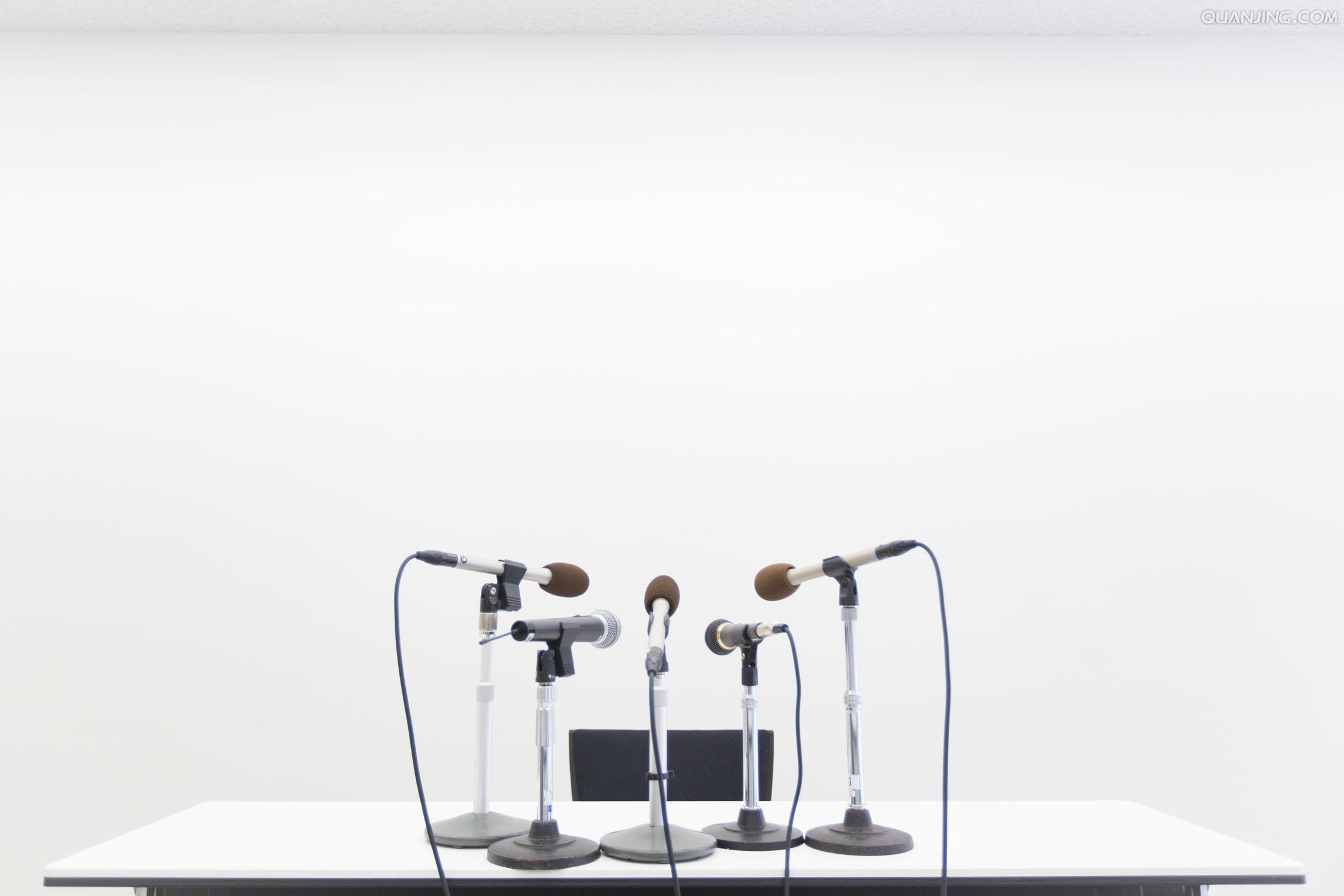 交流
良好的
JIAO LIU
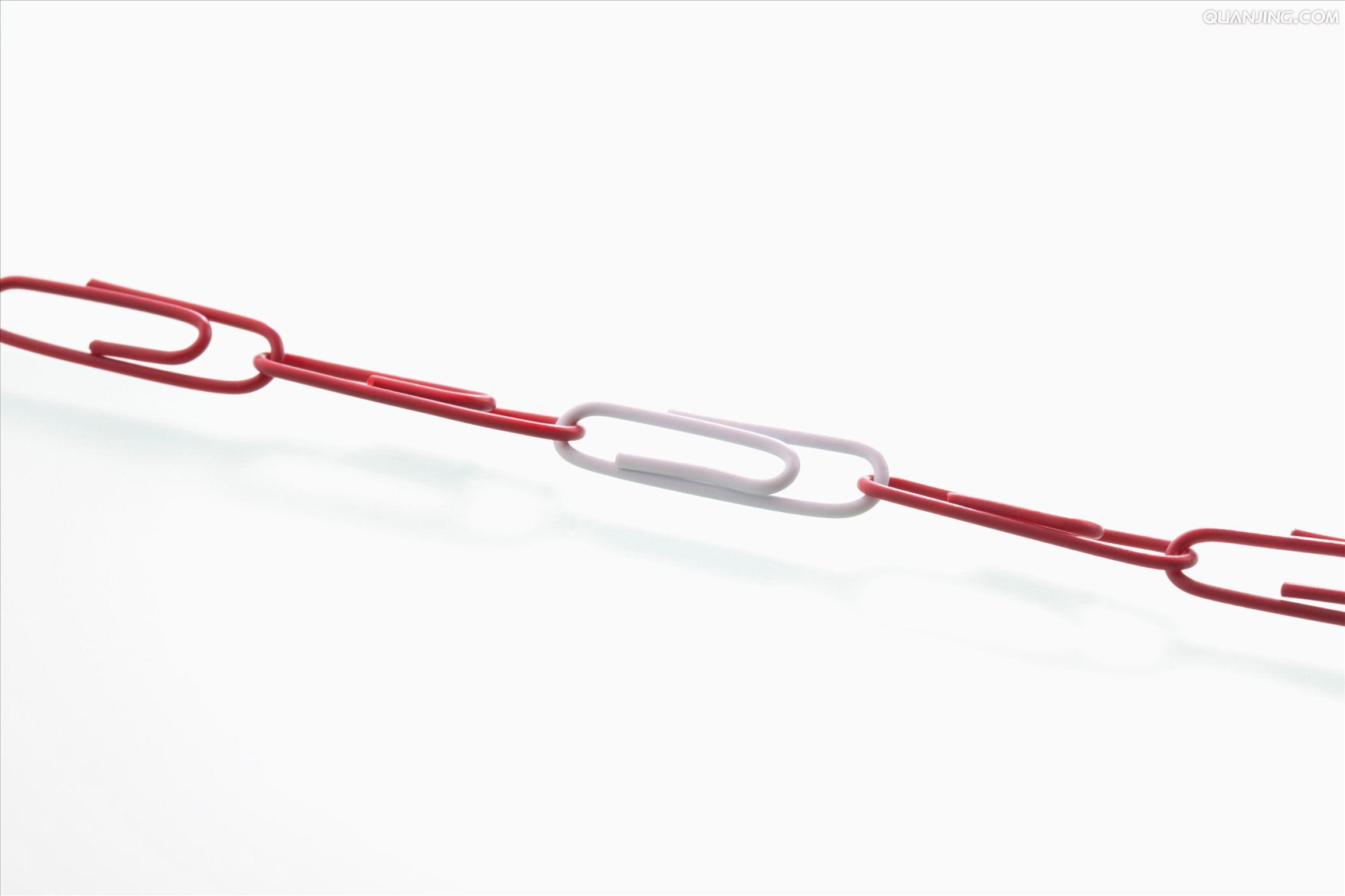 联系
紧密的
LIAN XI
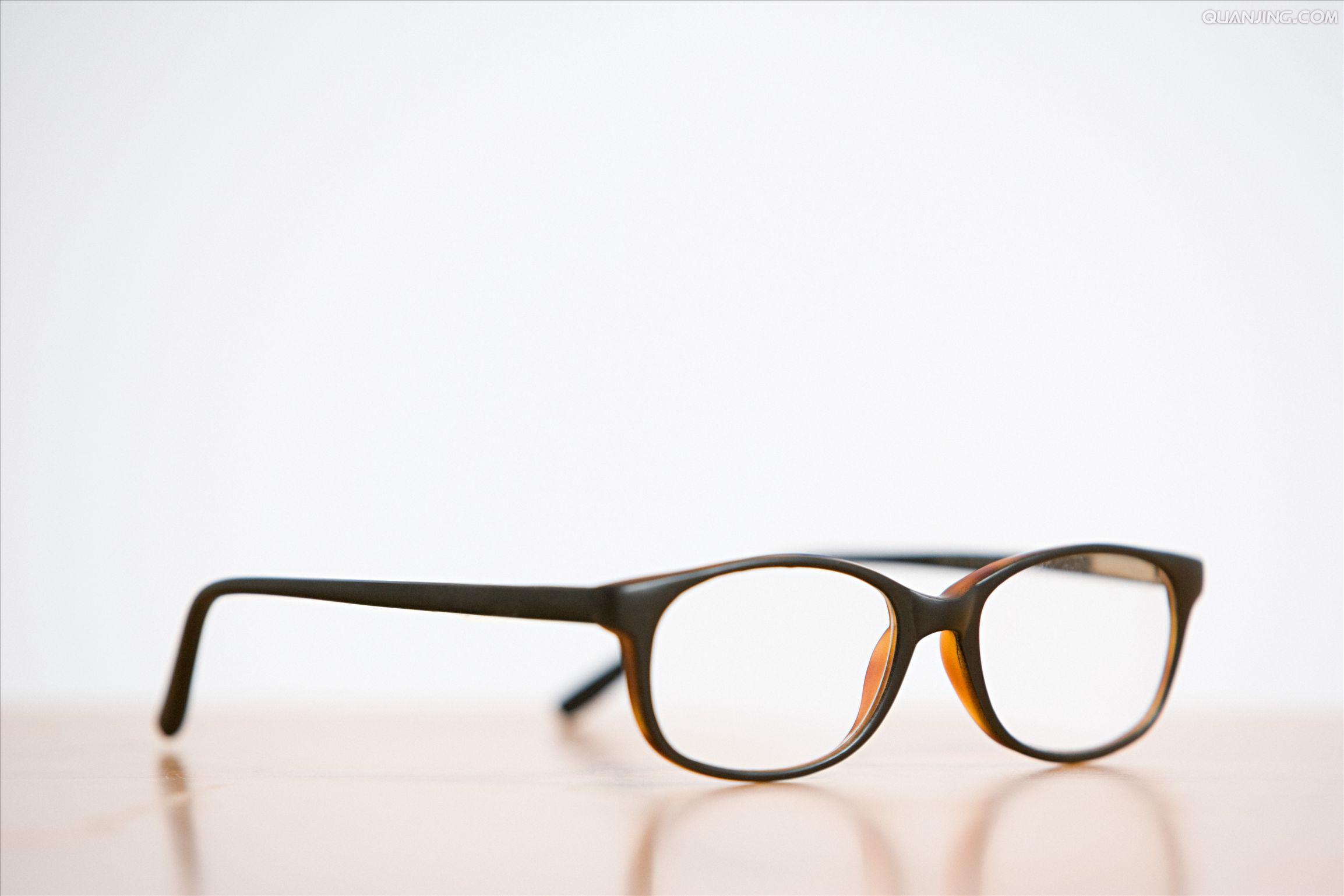 细致
入微的
XI  ZHI
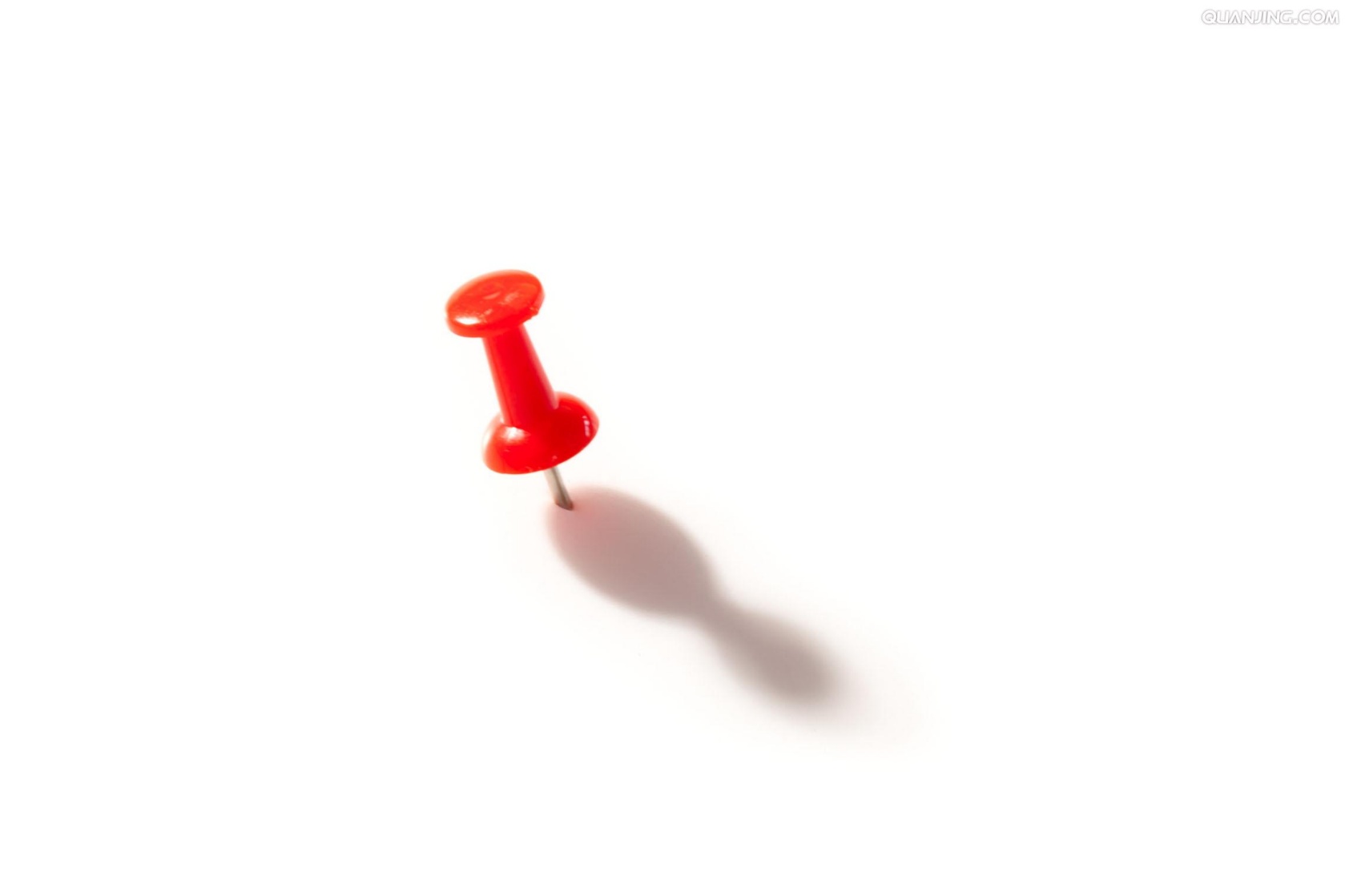 执行
坚定的
ZHI  XING
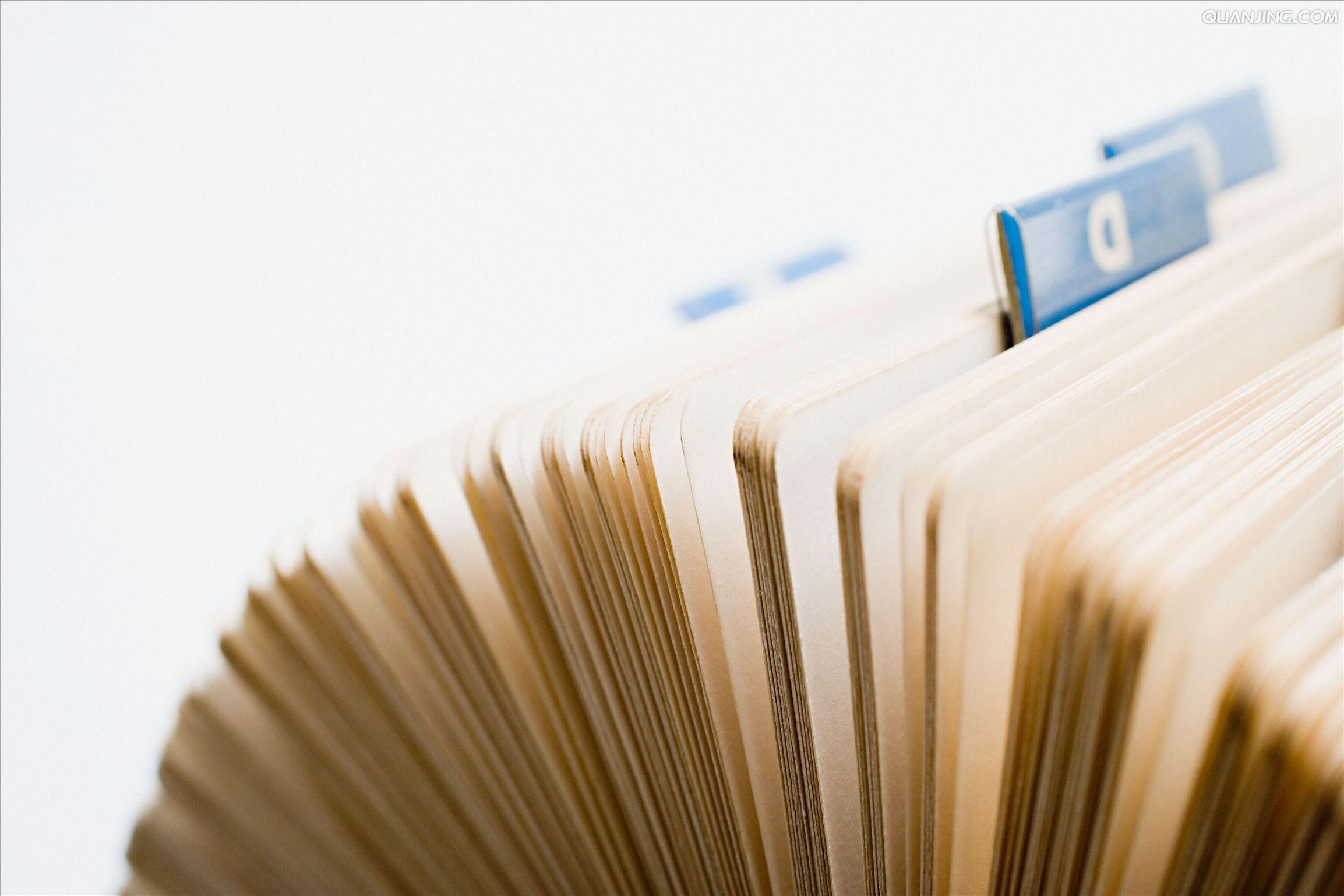 工作
展望
GONG ZUO
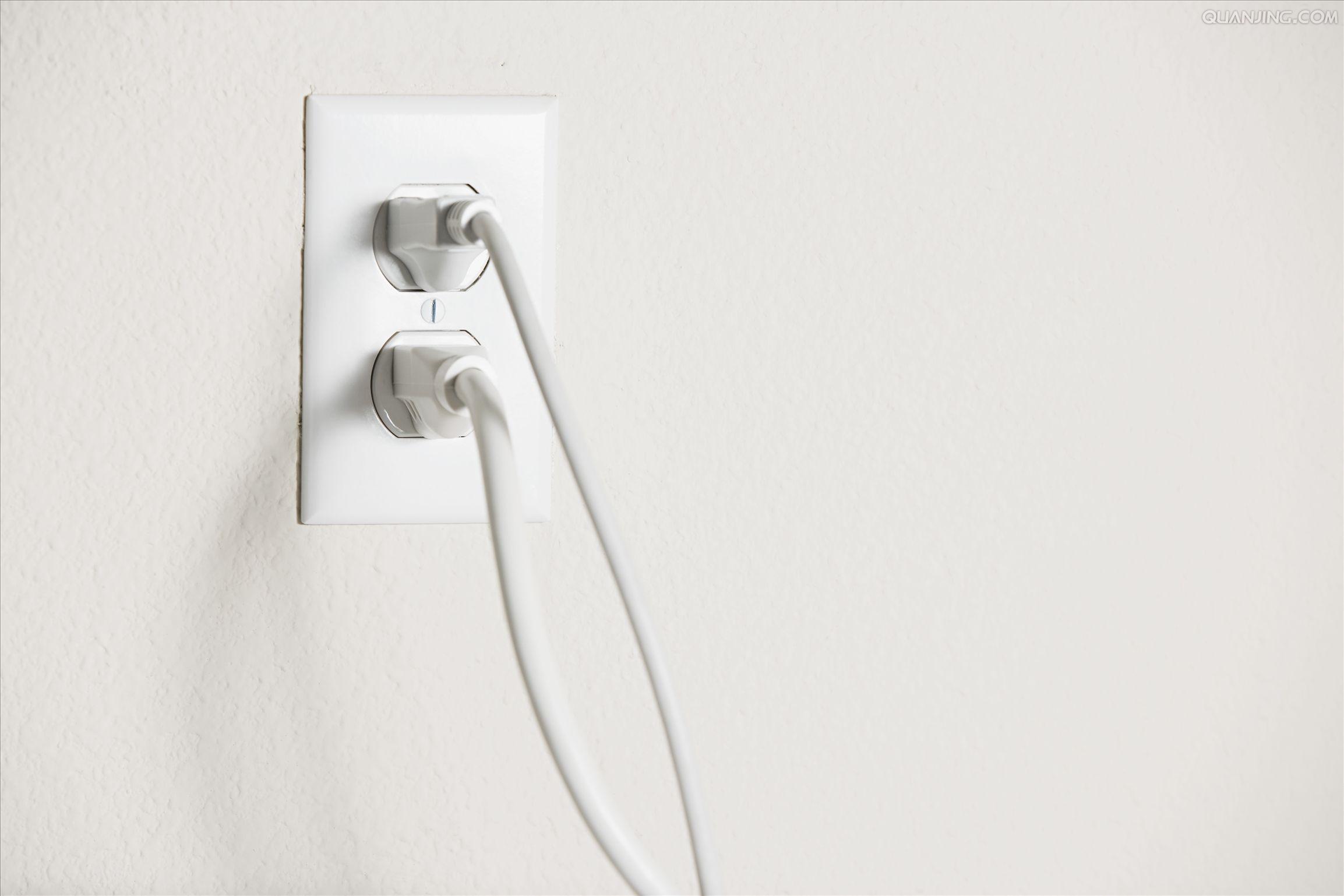 职责
TUAN DUI
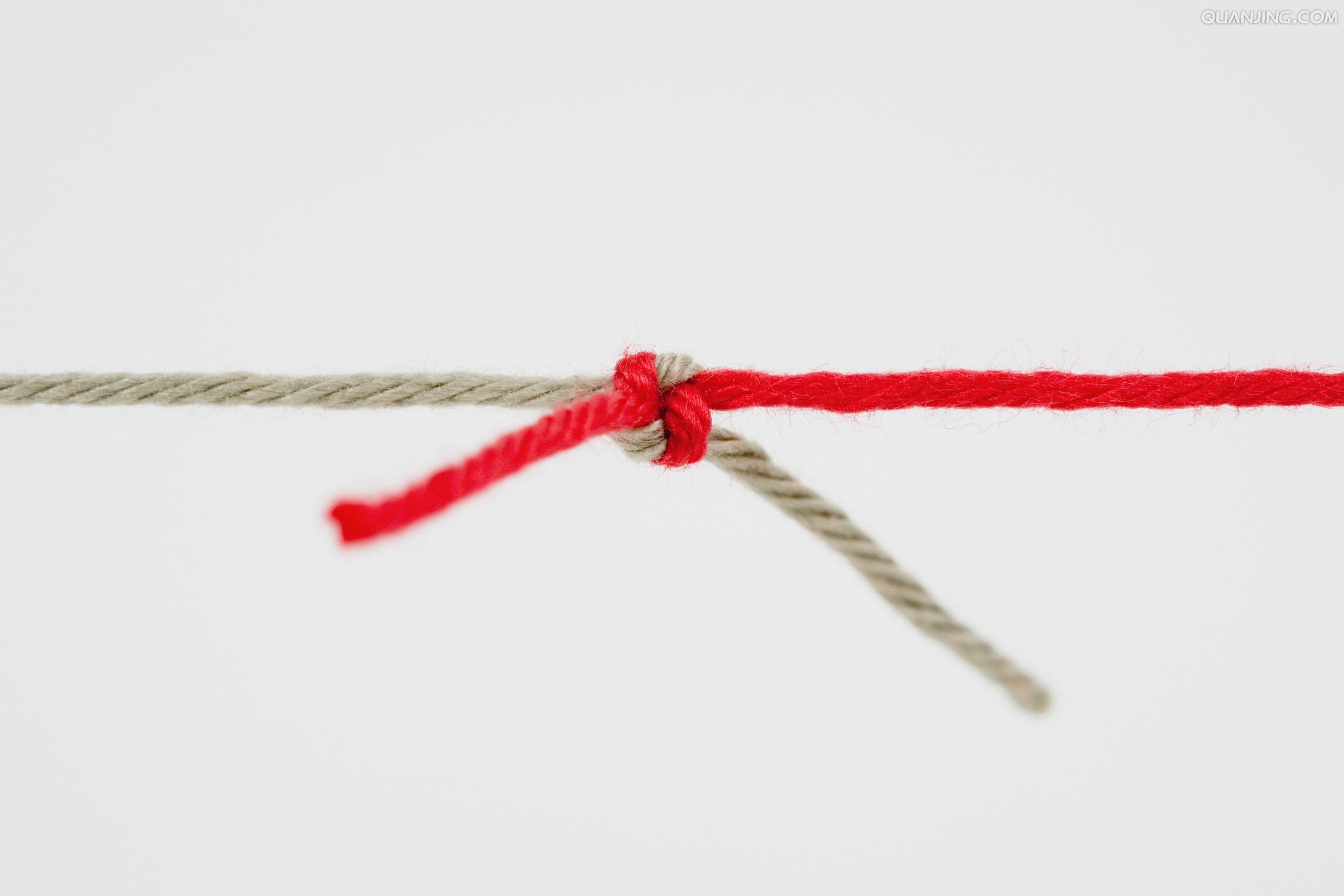 危机
处理
WEI   JI
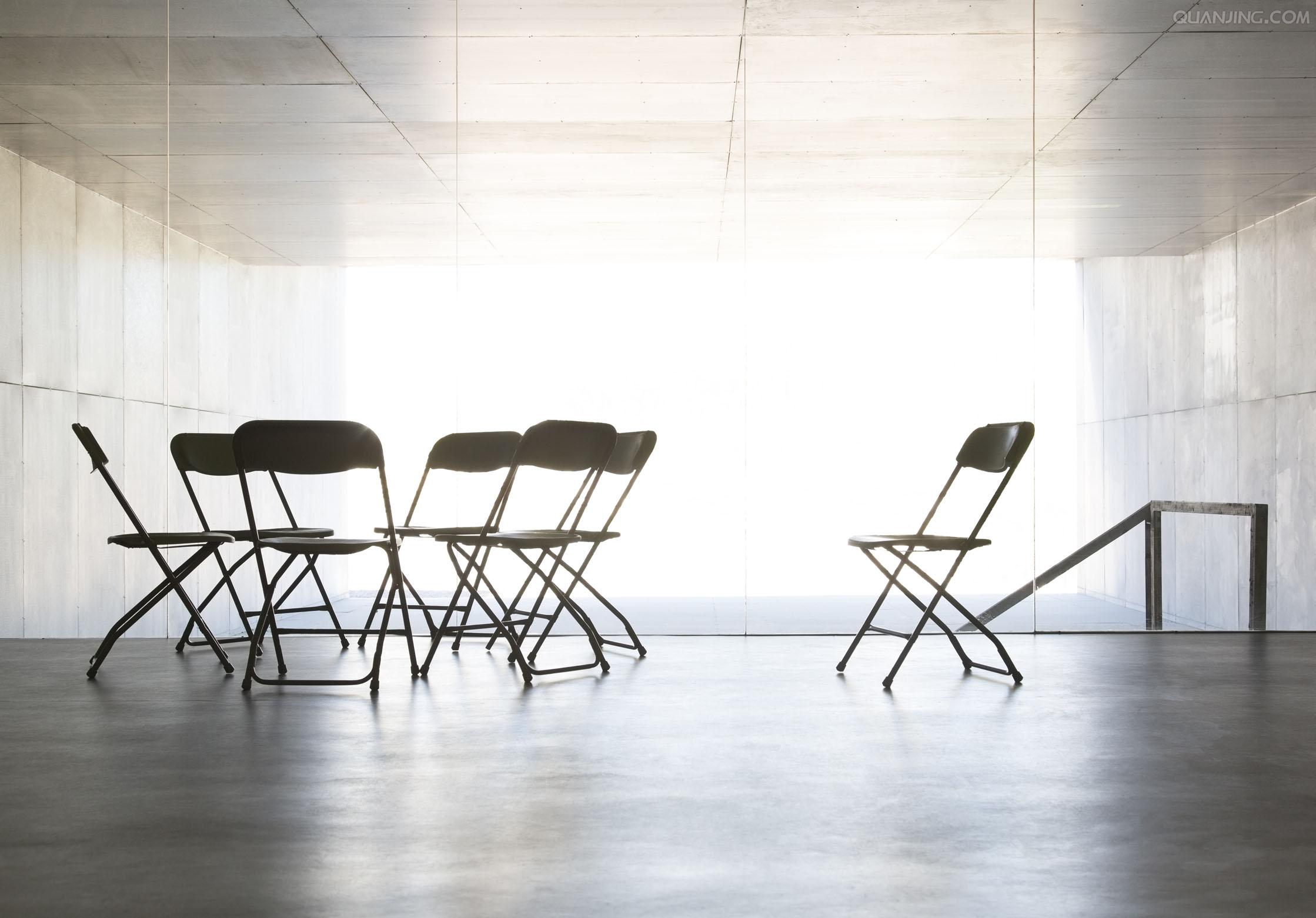 团队
TUAN DUI
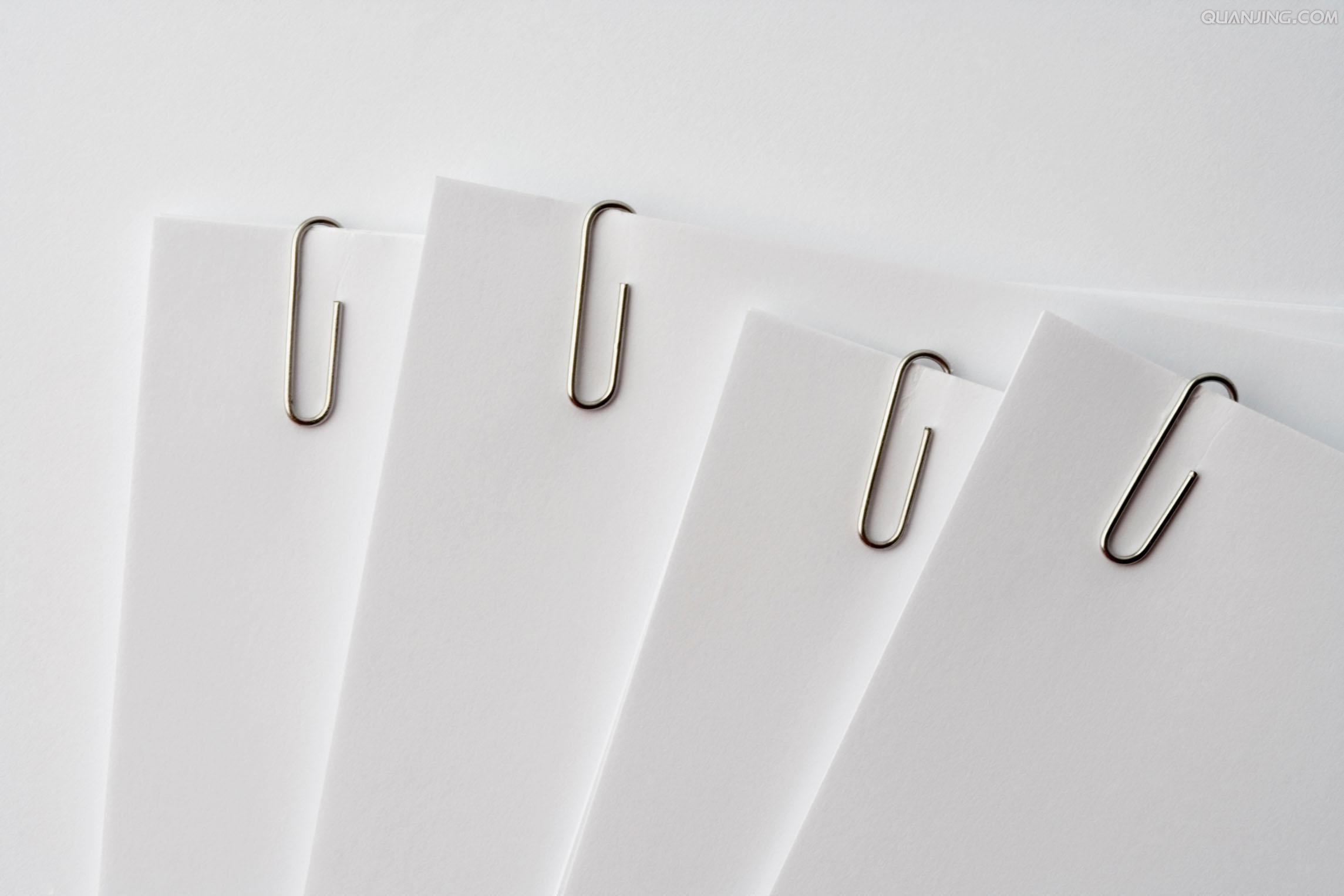 责任
意识
ZE  REN
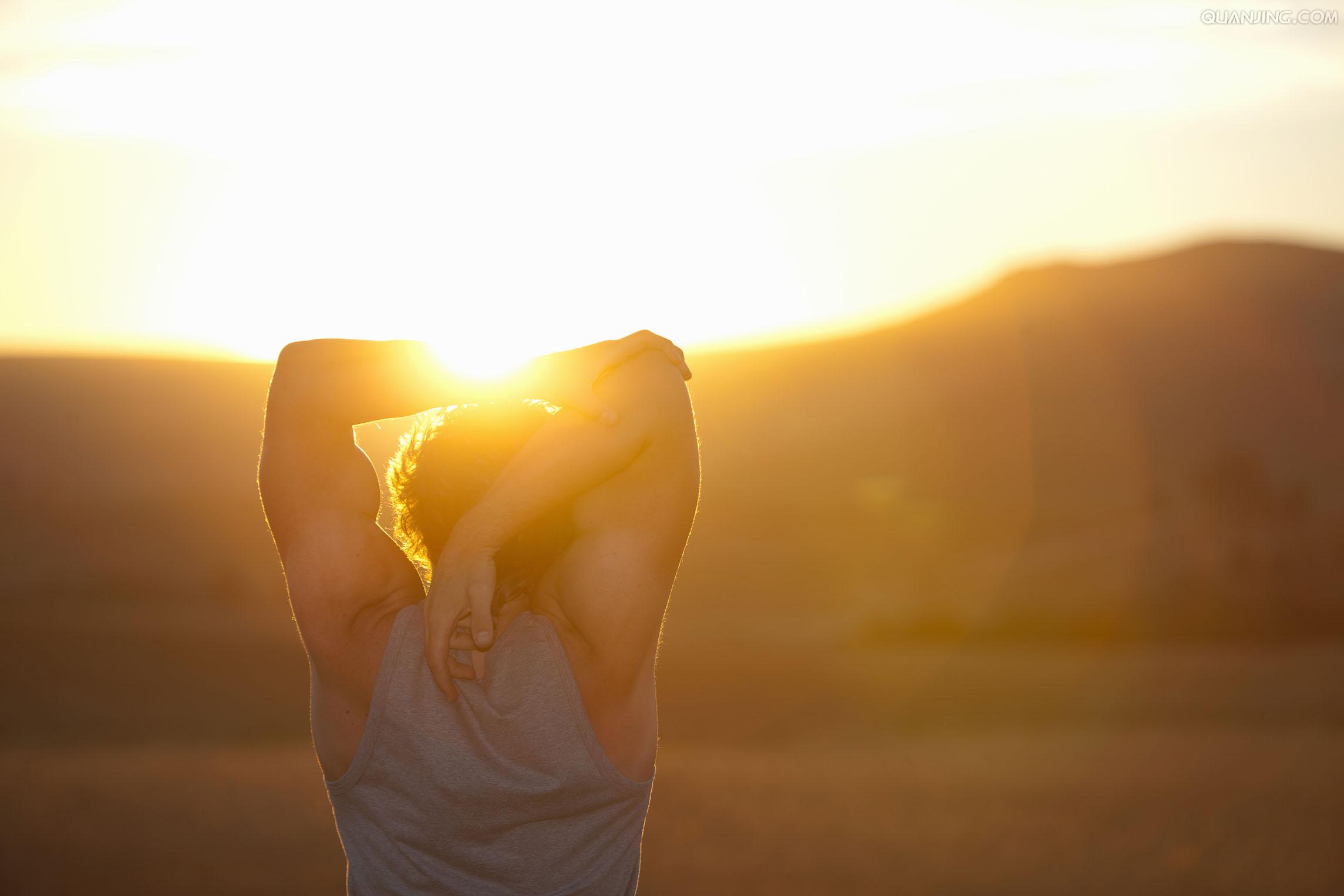 THANKS！